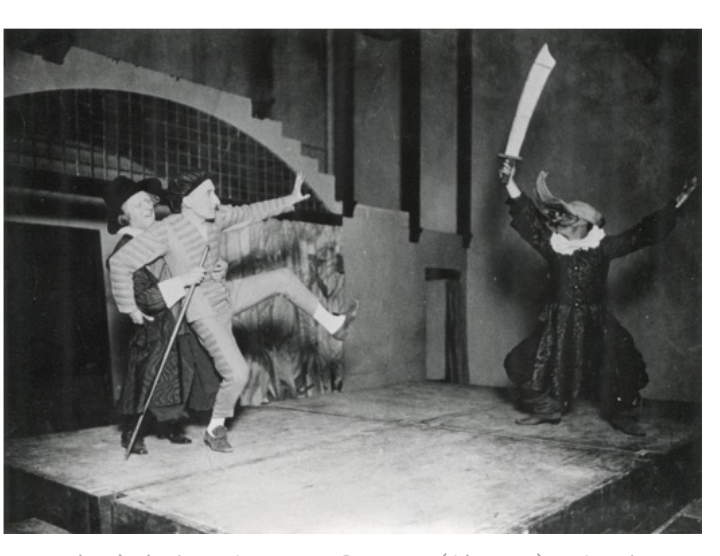 Jacques Copeau
Louis Jouvet
Roger Planchon
Patrice Chéreau
Mnouchkine
https://fresques.ina.fr/en-scenes/fiche-media/Scenes00280/tartuffe-de-moliere-mis-en-scene-par-ariane-mnouchkine-au-festival-d-avignon.html
Jean-Marie Villégier
Antoine Vitez
Stéphane Braunschweig